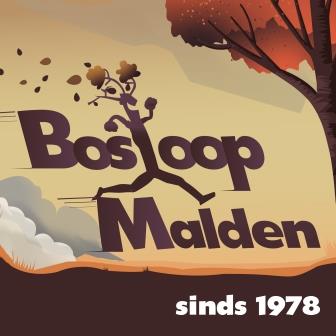 Bosloop Malden 2020
Route aanduiding Strava-loop 10km02 tm 07 november 2020
BL2020 Strava-loop 10km
1
De route is gemarkeerd met rood/witte linten.Voor een afslag en direct na de afslag zou een lint moeten hangen.Indien zijpaden genegeerd moeten worden geven linten het vervolgpad aan.De organisatie kan niet garanderen dat alle linten gedurende de gehele periode zijn blijven hangen.De bordjes op de foto’s staan uiteraard niet langs het parcours.
BL2020 Strava-loop 10km
2
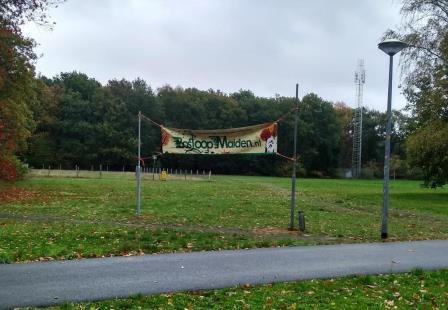 Je start onder het spandoek door richting bos
BL2020 Strava-loop 10km
3
Rechtsaf bij spitsing in bos
BL2020 Strava-loop 10km
4
Vanuit bos Rechtsaf Bosweg op; LET OP FIETSERS
BL2020 Strava-loop 10km
5
Na tennisbanen en pad vanuit woonwijk linksaf bos in;Negeer alle zijpaden en loop door tot einde T-splitsing.
BL2020 Strava-loop 10km
6
Aan einde bij T-splitsing Rechts bospad op.
BL2020 Strava-loop 10km
7
Bij Lierseweg Links af tot naar asfaltweg.
BL2020 Strava-loop 10km
8
Aan einde Lierseweg Links afgeasfalteerde weg langs het spoor op (Hoge Vlakpad)
BL2020 Strava-loop 10km
9
Rechtsaf bruggetje over spoor
BL2020 Strava-loop 10km
10
Direct na bruggetje rechtsaf tussen paaltjes door zandpad op; je loopt 1,2km met het spoor aan rechter hand.
BL2020 Strava-loop 10km
11
Linksaf door klaphek breed zandpad;direct na klaphek begint het Mulderskop-klimsegment
BL2020 Strava-loop 10km
12
Rechtdoor omhoog naar Mulderskop
BL2020 Strava-loop 10km
13
Boven op Mulderskop Linksaf
BL2020 Strava-loop 10km
14
Linksaf afdaling over breed zandpad
BL2020 Strava-loop 10km
15
Na houten hek eindigt het Mulderskop-Klimsegment;Linksaf fietspad Biesseltsebaan op
BL2020 Strava-loop 10km
16
Linksaf naar bruggetje over het spoor.
BL2020 Strava-loop 10km
17
Direct na bruggetje Rechtsaf langs parkeerplaatshet brede bospad op 1,2km rechtuit
BL2020 Strava-loop 10km
18
Rechts ligt omgevallen boom;  Hier links bospad op;  Het omkeerpunt is uit route verwijderd!Loop helemaal rechtuit tot aan geasfalteerde Bosweg.
BL2020 Strava-loop 10km
19
Links Bosweg op; LET OP FIETSERS!
BL2020 Strava-loop 10km
20
Rechtsaf Bosje in terug naar de start-Finish
BL2020 Strava-loop 10km
21
Loop tot onder het spandoek door als Finish.Even hiervoor eindigt het Strava-segmentBL2020 Strava-loop 10km.Leg thuis je prestatie vast in Strava (met foto bij de finish) en noem deze BL2020 Strava-loop 10km.
BL2020 Strava-loop 10km
22